Отчёт руководителя администрации муниципального образования городского поселения «Усогорск»
за 2020 год
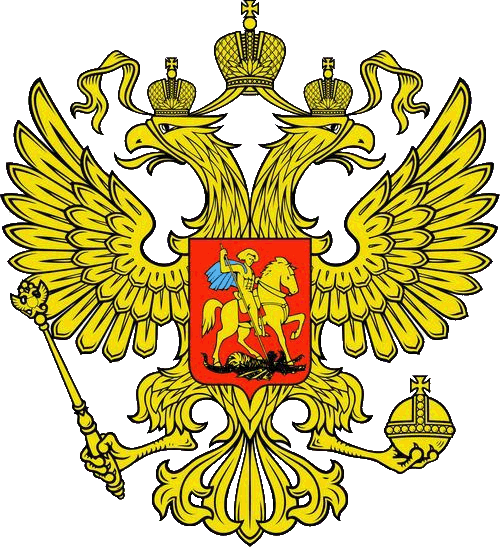 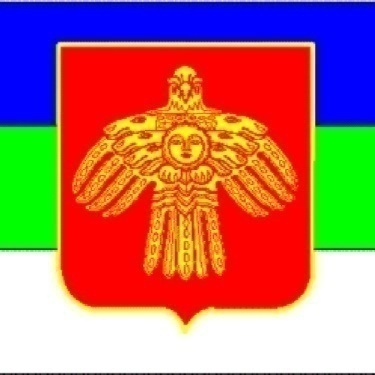 Муниципальное образование городского поселения «Усогорск»
Глава – председатель Совета поселения – Борис Николаевич Немчинов
Руководитель администрации – Жанна Николаевна Шатилова
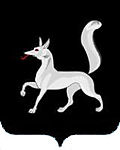 В состав МО ГП «Усогорск» входят населенные пункты: пгт.Усогорск, д.Разгорт, д. Нижний Вылиб. Численность населения на 01 января 2021 года составляет 5457 человек.
Пгт. Усогорск – 
5325 человек
Д.Разгорт – 
122 человека
Д.Нижний Вылиб – 10 человек
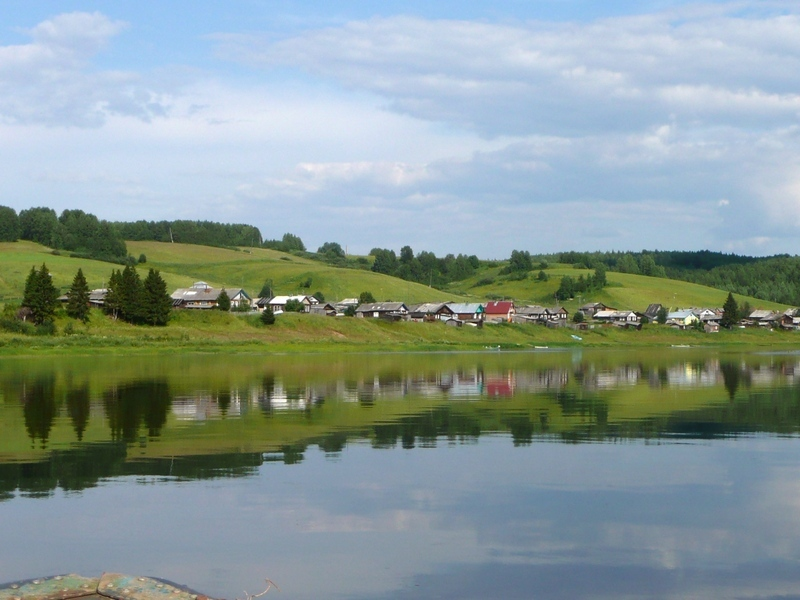 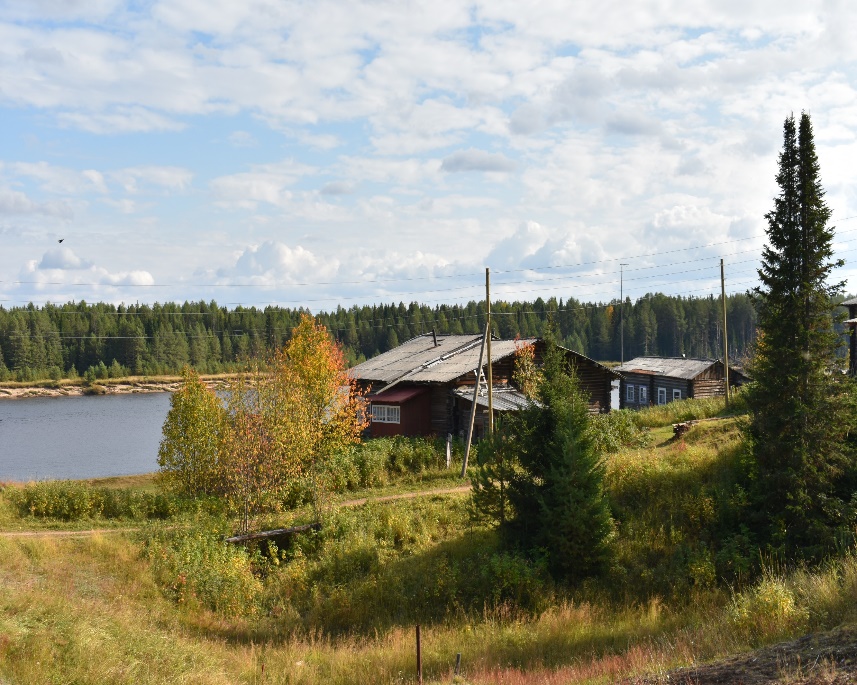 Численность населения в сравнении
Ежегодно наблюдается снижение численности населения за счет естественной убыли и миграции населения
Представительным и законодательным органом МО ГП «Усогорск»  на местном уровне является Совет депутатов, который первоначально состоял из 10 депутатов, избранных по 2 округам. В 2020 году Совет  лишился ещё одного из  депутатов.  Денис Кацаров был избран в сентябре 2020 года в Совет депутатов МО МР «Удорский». На данный момент в Совет поселения входит 7 человек. Дополнительные выборы не проводились. Совет правомочен решать все вопросы в таком количественном составе. Все депутаты активно участвуют в общественной жизни поселка, на сессиях Совета вносят на рассмотрение вопросы от населения, ведут личный прием граждан, участвуют в мероприятиях, субботниках и т.д. Работают в тесном контакте с администрацией поселения и с другими общественными организациями и предприятиями.
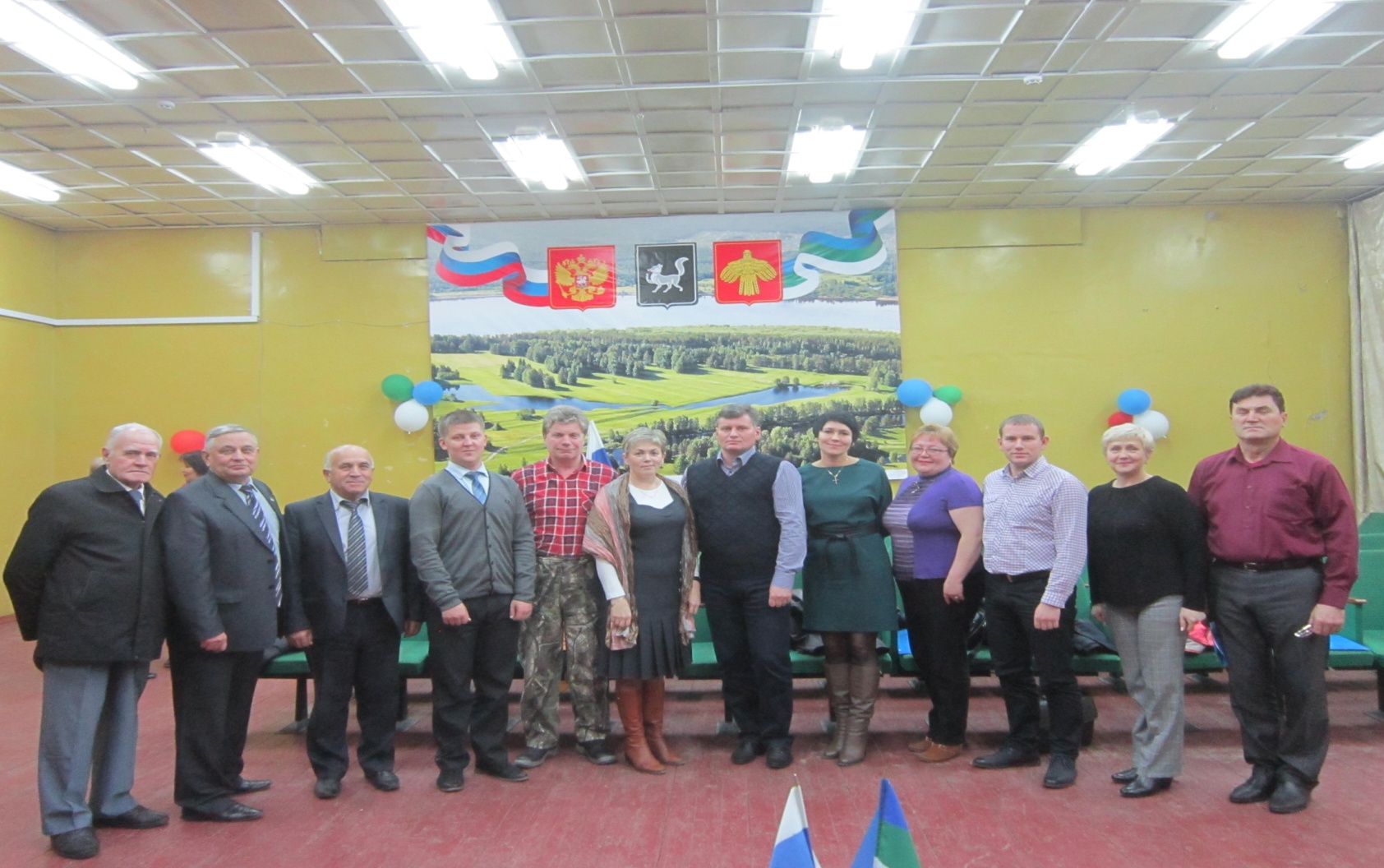 За 2020 год Совет депутатов провел 11 заседаний (сессий) Совета. За год было рассмотрено около 65 вопросов, касающихся жизни и деятельности всего населения МО ГП «Усогорск». Это такие вопросы, как:- рассмотрение и принятие бюджета поселения;- рассмотрение и утверждение комплексной программы развития социальной инфраструктуры поселения, утверждение правил благоустройства (изменений);- внесение изменений и дополнений в Устав поселения, структура администрации;- установление (изменение) налога на физических лиц, о земельном налоге;- реализация проекта «Народный бюджет» и программы «Комфортная городская среда» на территории поселения;- внесение изменений в «Правила землепользования и застройки МО ГП «Усогорск»;- заслушивание руководителей структурных подразделений и руководителя администрации;- рассмотрение представлений, протестов надзорных органов(прокуратуры, ГЖИ, пожарной инспекции и др.), которые касаются неопределенного круга лиц и всего населения МО ГП «Усогорск».
организация и проведение общественных слушаний;
подготовка ко всем культурно-массовым мероприятиям и праздникам;
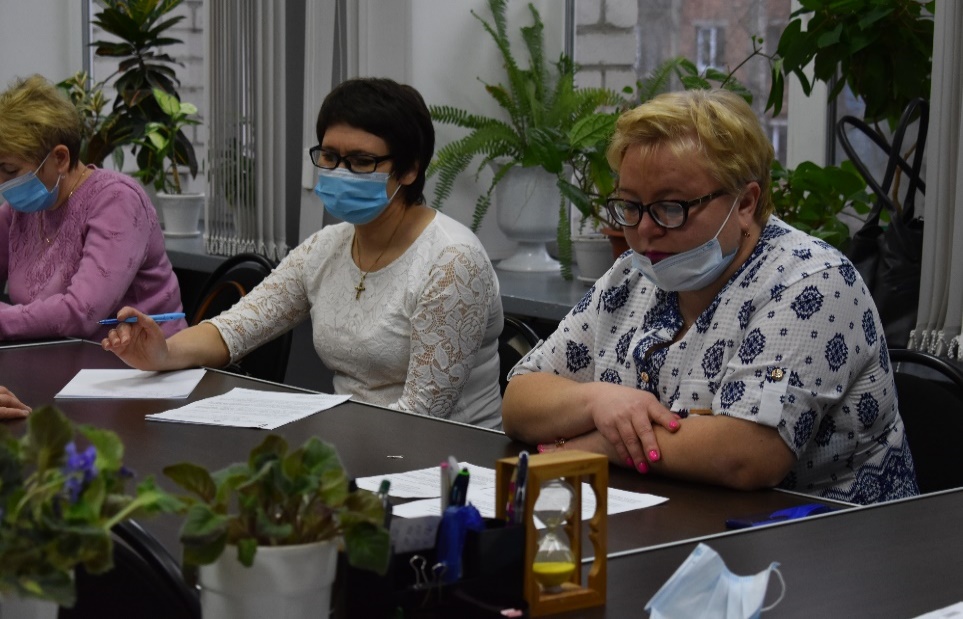 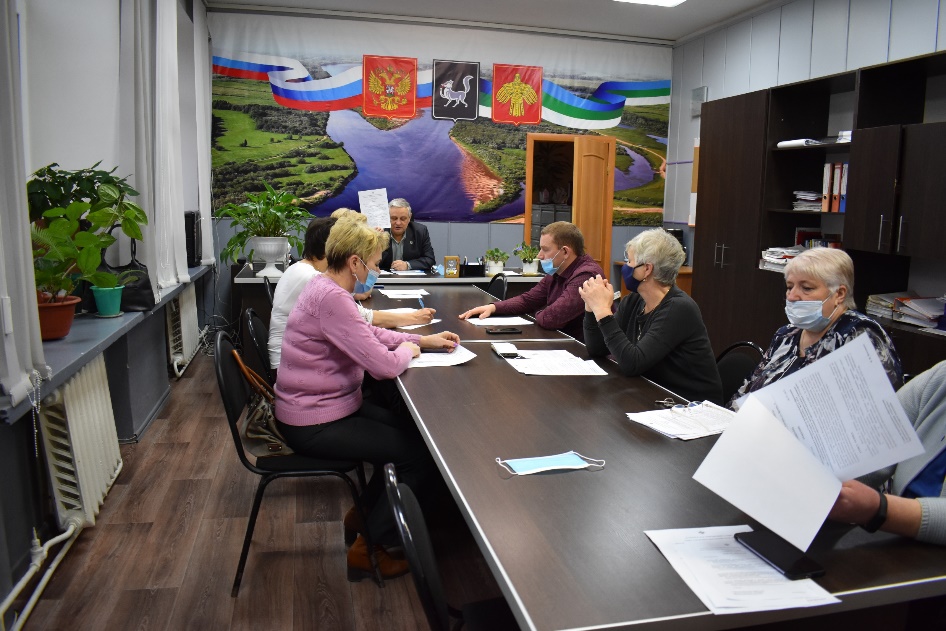 БЮДЖЕТ
ДИНАМИКА ДОХОДОВ
Жилищный фонд п.Усогорск – 2588 квартир
В 2020 году приватизирована 1 квартира


Муниципальных квартир - 187, что составляет 6,2% от общей площади жилых помещений
На 01 января 2021 года на учете в качестве нуждающихся в жилых помещениях,  предоставляемых по договорам социального найма, состоят 5 семей- В 2020 году предоставлено 2 квартиры
Муниципальное имуществоЗадача:  эффективное использование муниципального имущества, повышение неналоговых поступлений в бюджет МО за счет сдачи в аренду муниципального имущества
Количество нежилых помещений в собственности МО – 38

Поступления в 2020 году за аренду нежилых помещений составили 
1 529 951, 85 рублей.
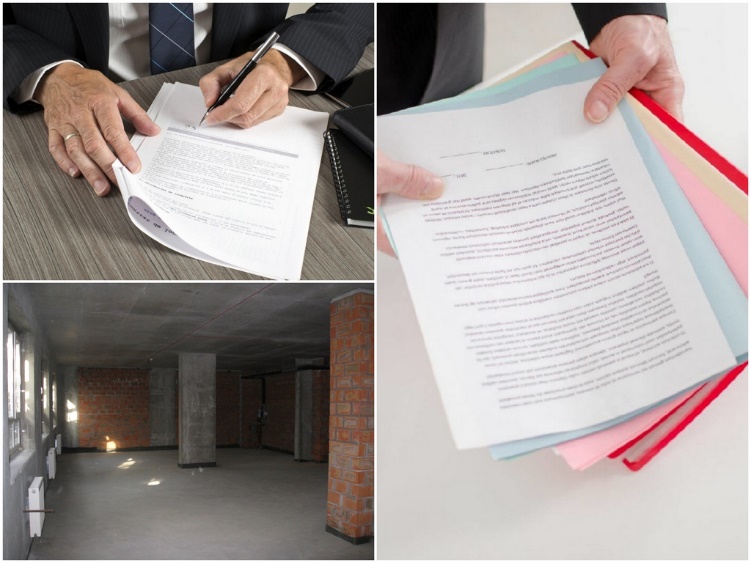 Землеустройство
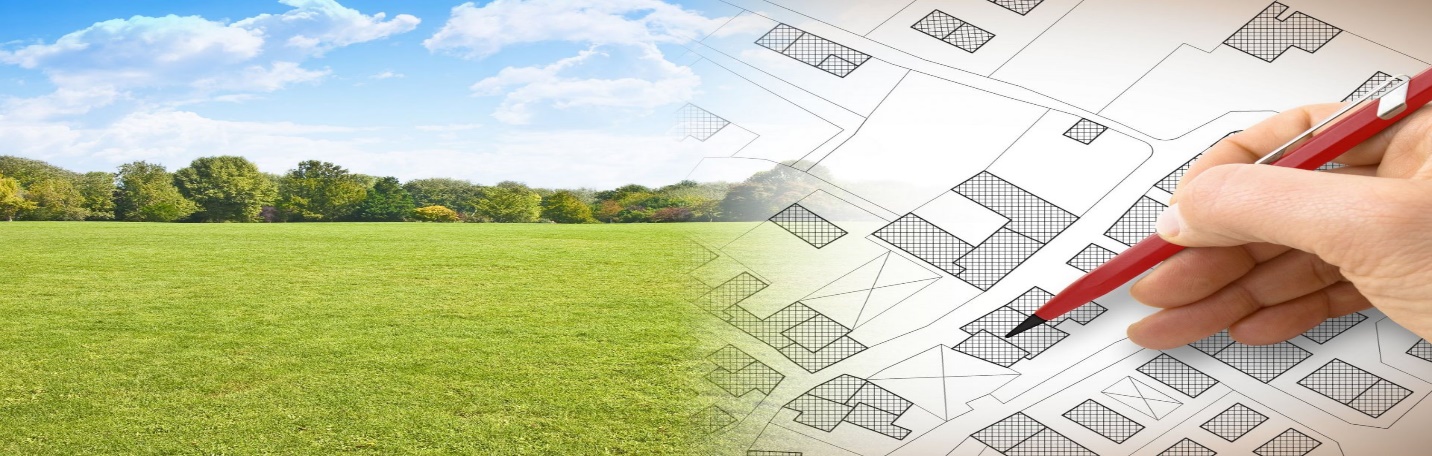 Общая площадь земли Администрации МО ГП «Усогорск» – 1100 га в черте – 613 га за чертой – 487 га
Количество земельных участков, используемых гражданами: 

 для ведения личного подсобного хозяйства – 244 на площади 22,48 гектара;
 для садоводства – 398 участков на площади 26,3 гектара; 
 для огородничества – 574 участка на площади 28,8 гектара; 
 гаражи, хозяйственные постройки в количестве 579 участков на площади 2,65 гектара;
 
39 юридических лиц используют на территории МО ГП «Усогорск» земельные участки общей площадью 59,36 гектара.
Сделки с землей, заключенные в 2020 году
В 2020 году было осуществлено сделок с землей на сумму 179 857,57 руб
В 2020 году поступило и рассмотрено 246 обращений граждан по земельным вопросам.
Проведено 3 проверки муниципального земельного контроля 
( 2 плановые проверки и 
1 внеплановая проверка).
Эффективность бюджетных расходов в сфере закупок товаров, работ, услуг для обеспечения муниципальных нужд
В 2020 году проведено 16 аукционов. Всего осуществлено закупок на сумму 6826,20 тыс. рублей. Экономия бюджетных средств по проведенным аукционам составила 29,1 тыс. рублей.
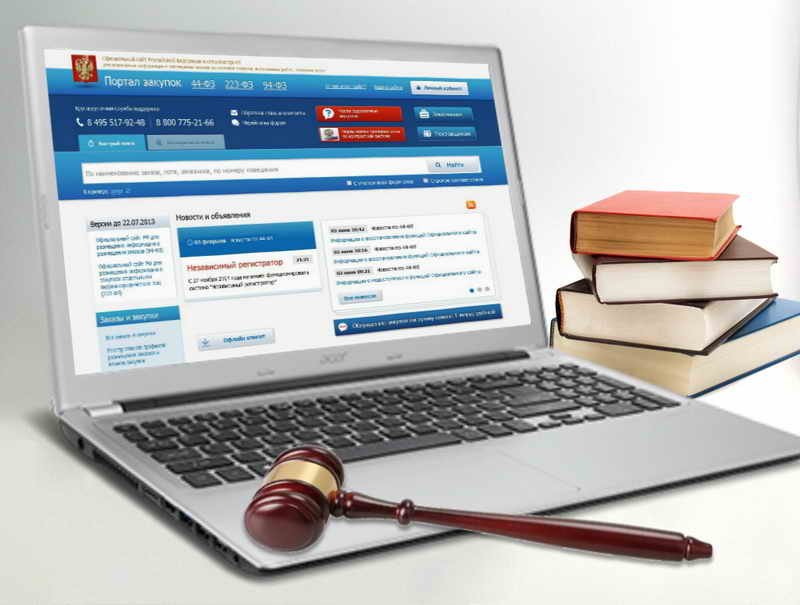 ВОИНСКИЙ УЧЁТ
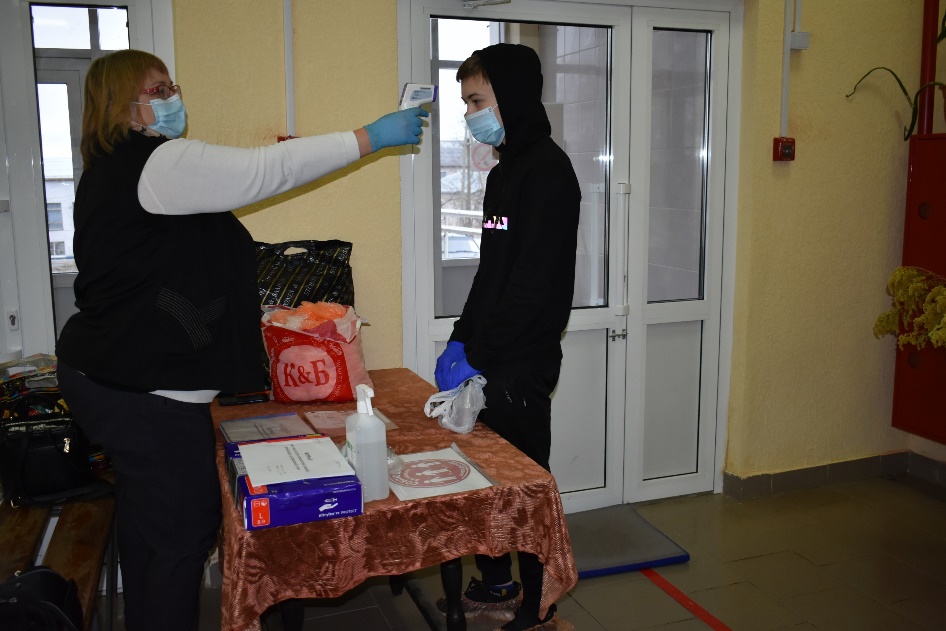 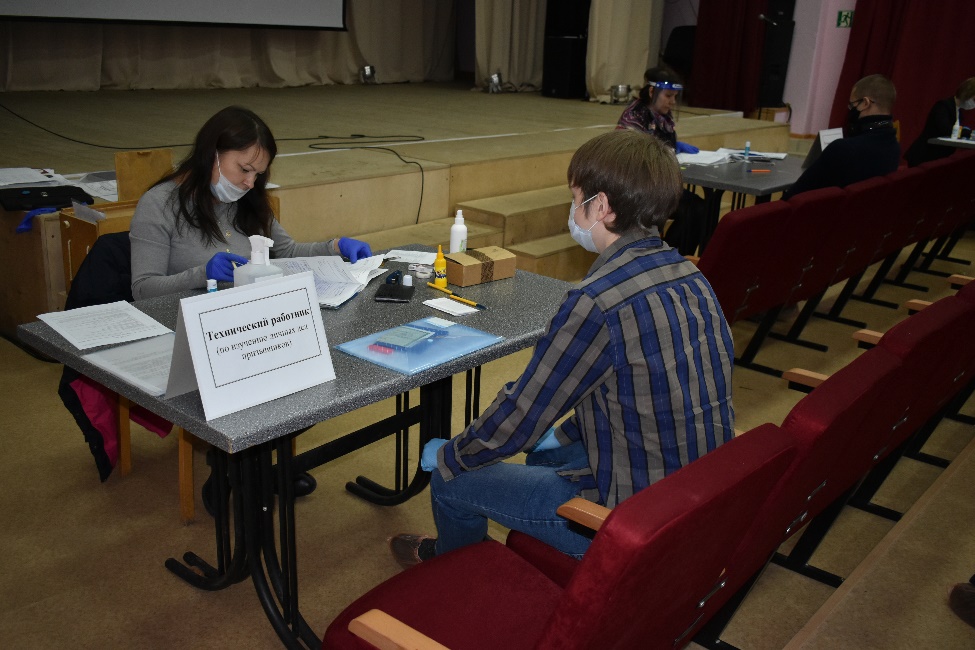 954 гражданина пребывающих в запасе состоят на воинском учете в администрации, из них 16 офицеров,  а также
50 граждан, подлежащих призыву на воинскую службу
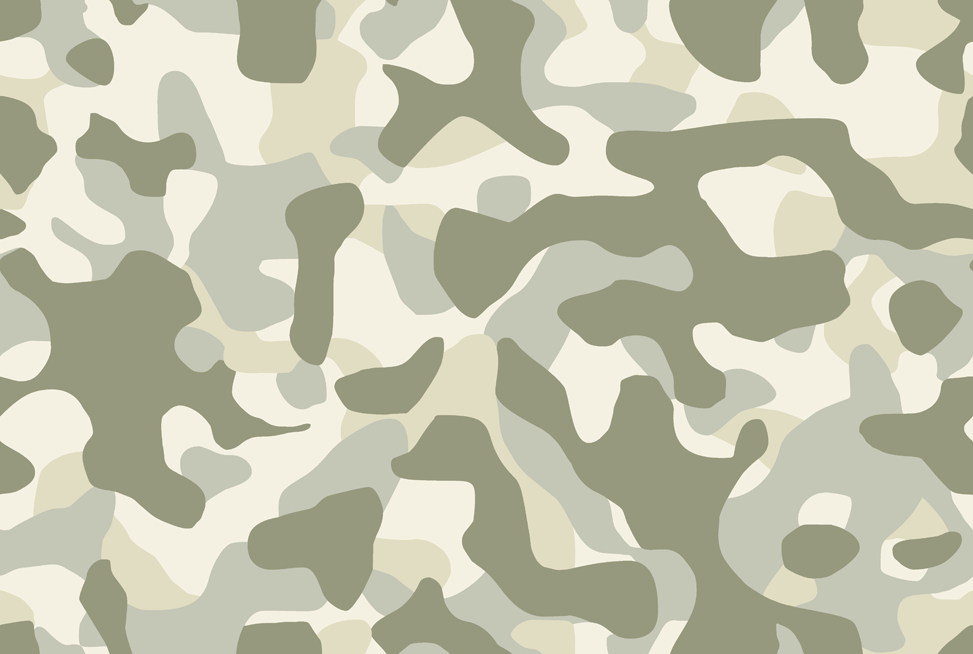 16 юношей поселка были призваны в Вооруженные силы Российской Федерации в 2020 году.
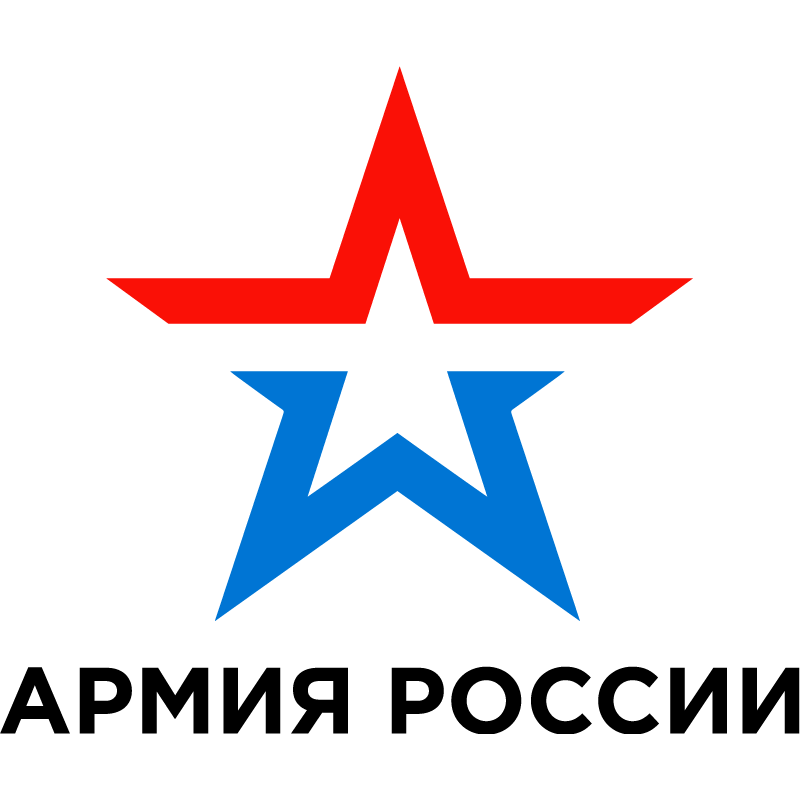 2020 год
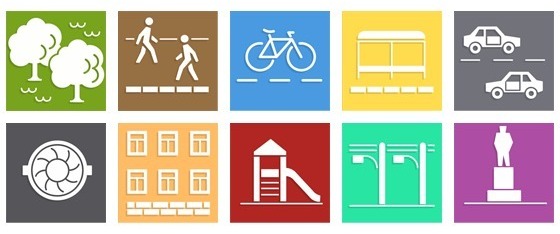 Благоустройство
В рамках постоянной работы в 2020 году проводились:
Техническое обслуживание и ремонт объектов уличного освещения
- Ликвидация несанкцианированных свалок
- Озеленение территории, удаление сухостоя
- Содержание и уборка территорий улиц, площадей, тротуаров
- Уборка борщевика
- Установка и ремонт дорожных знаков
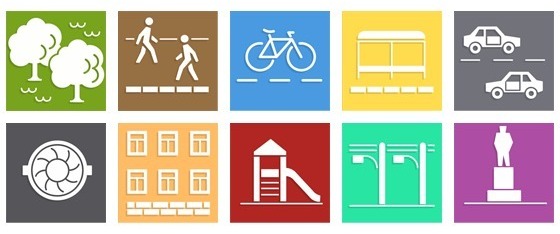 Благоустройство
Общепоселковые
субботники
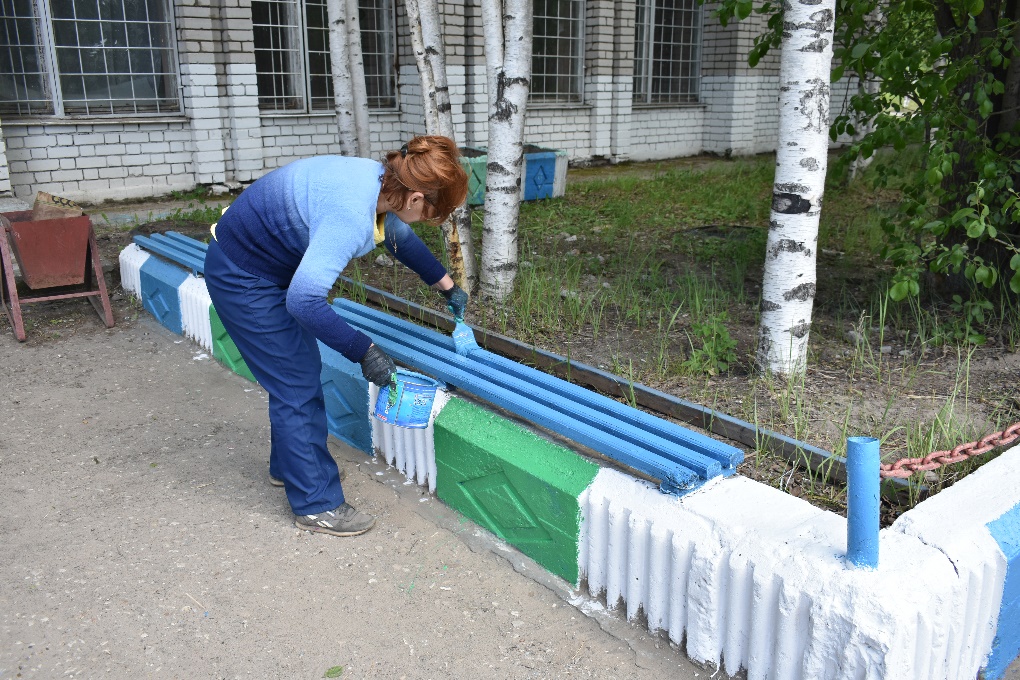 Содержание дорогПротяженность дорожного полотна на территории МО ГП «Усогорск» – 9 837 км
На мероприятия, направленные на содержание автомобильных дорог, 
освоено из собственного бюджета в 2020 году: 

 на зимнее содержания дорог – 1 101 285,00 рублей

 на содержание тротуаров – 124 999,88 рублей

 на обустройство горизонтальной разметки – 281 301, 67 рублей

 на приобретение дорожных знаков – 103 597 рублей

 на ремонт остановки – 130 000 рублей
Мероприятия по реализации средств в рамках договора о социально-экономическом партнерстве с ООО «Лузалес»для МО ГП «Усогорск» – 500 000, 00 рублей
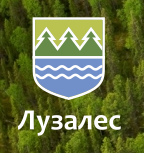 2020 год
- Приобретение дорожных знаков – 73 423,33 руб.- Приобретение электрооборудования для уличного освещения (СИП, светильники, комплектующие) – 142 639,88 руб.- Зимнее содержание тротуаров – 124 999,88 руб.
- Транспортные услуги (автовышка для ремонта уличного освещения и новогоднего оформления) – 61 607,01 руб.
- Восстановление уличного освещения с заменой «голого» провода от магазина «Мебель» до перекрестка автомобильной дороги по ул. Дружбы (освещена автодорога и тротуары между зданиями по ул. Дружбы д.13 и д.15. Общая длина линии 400 м. – 79 729,90 руб.
- Приобретение новогодней гирлянды  на ёлку – 17 600 руб.
«Формирование комфортной городской среды»
В рамках проекта «Формирование комфортной городской среды» на территории МО ГП «Усогорск» в 2020 году были проведены работы по благоустройству шести дворовых и двух общественных территорий 
на сумму 3 429 992, 00 рублей 4 296 515, 00 рублей
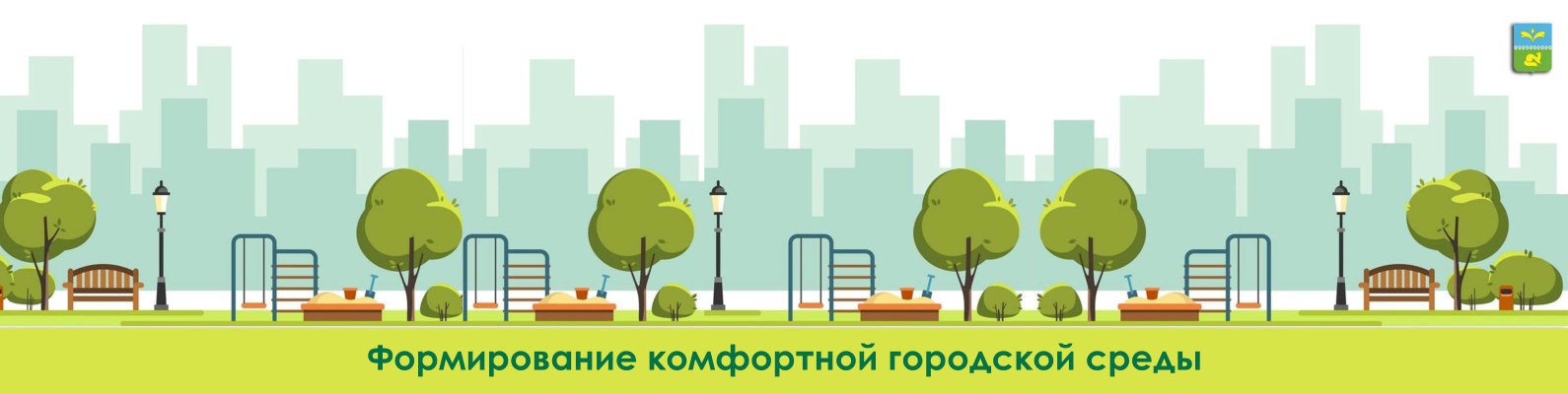 Благоустройство Аллеи Памяти участникам ВОВ на сумму
 230 363, 67 рублей.
Выполнены работы по облицовке постамента памятника, по укладке плитки вокруг памятных плит, по изготовлению цветников, бордюров, по установке композиции из летящих журавлей в технике художественной ковки. Рядом с памятником обновлена вывеска «Орден Победы». Приобретена краска для окрашивания композиций, вазонов, бордюров.
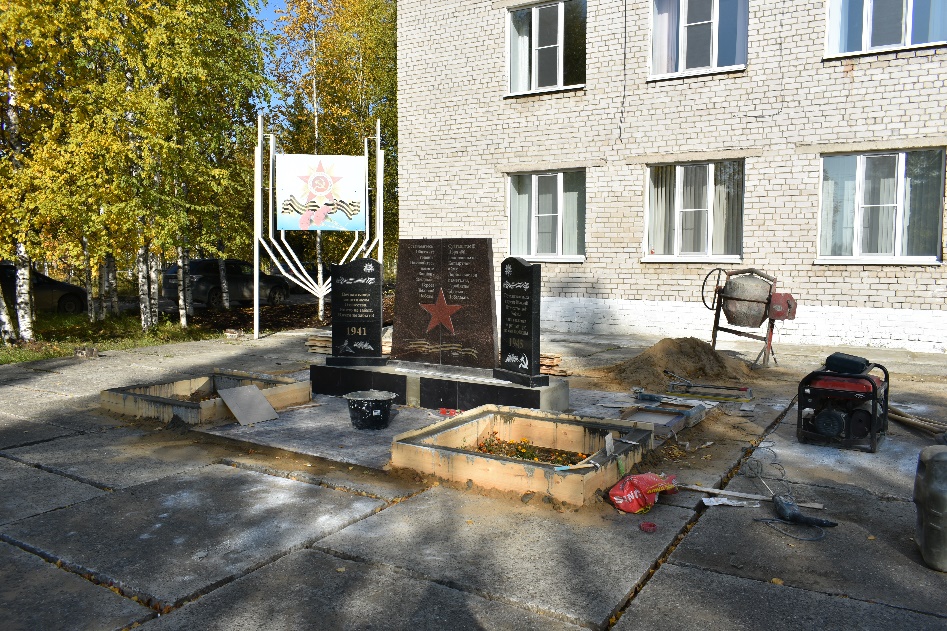 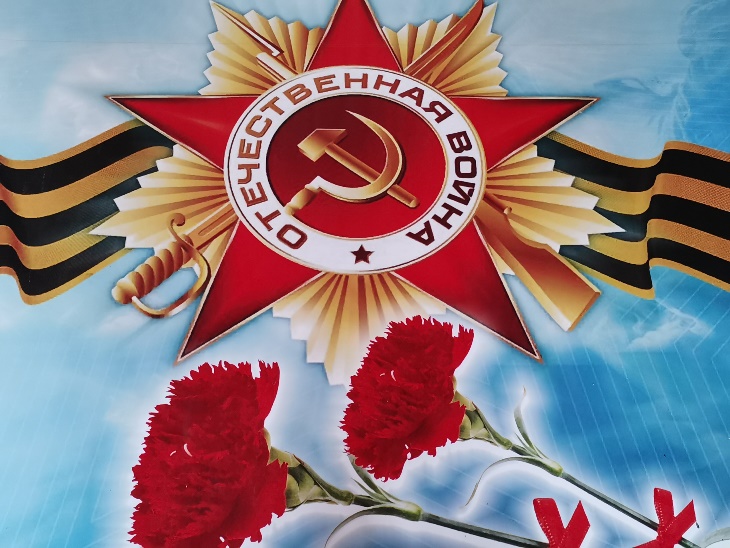 Замена дорожного покрытия около дома № 23 по улице Дружбы
Замена дорожного покрытия около дома № 11, 13, 15, 17, 19 по улице Привокзальная, приобретение и установка урн и скамеек
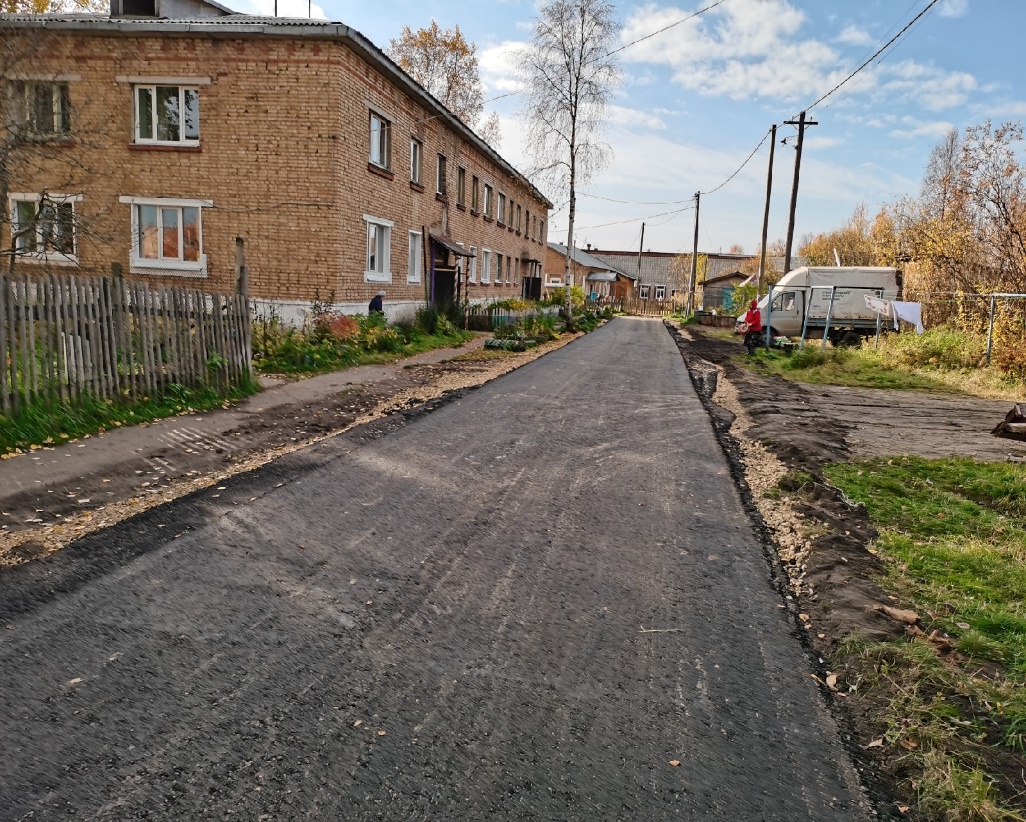 Благоустроена общественная территория между домами 13 и 15 по улице Дружбы: взамен старых установлены новые скамейки и урны.
План мероприятий на 2021 год
Продолжение работ по ремонту автодорог местного значения, установка дополнительных дорожных знаков и дорожной разметки; 

Продолжение работ по благоустройству Сквера «Дружбы - освещение аллеи по улице Ленина;

В рамках программы «Народный бюджет» реализация проекта «Уличное освещение п.Усогорск по улице Привокзальная, «старого посёлка» и д.Разгорт» - приобретение и установка опор, люстр уличного освещения, прокладка СИПа, а также приобретение, установка и ремонт остановочных павильонов;

 В рамках программы «Комфортная городская среда» асфальтирование дворовых территорий МКД по имеющимся уже заявкам – по ул. 60 лет Октября около домов 1, 3, 5, 7; 

В рамках подготовки к празднованию 55-летнего юбилея со дня основания п.Усогорск- реконструкция и благоустройство фонтана в аллее по улице Ленина, как символ коми-болгарской дружбы;

 Проведение общепоселковых субботников, включая кладбище, уборка несанкционированных свалок;
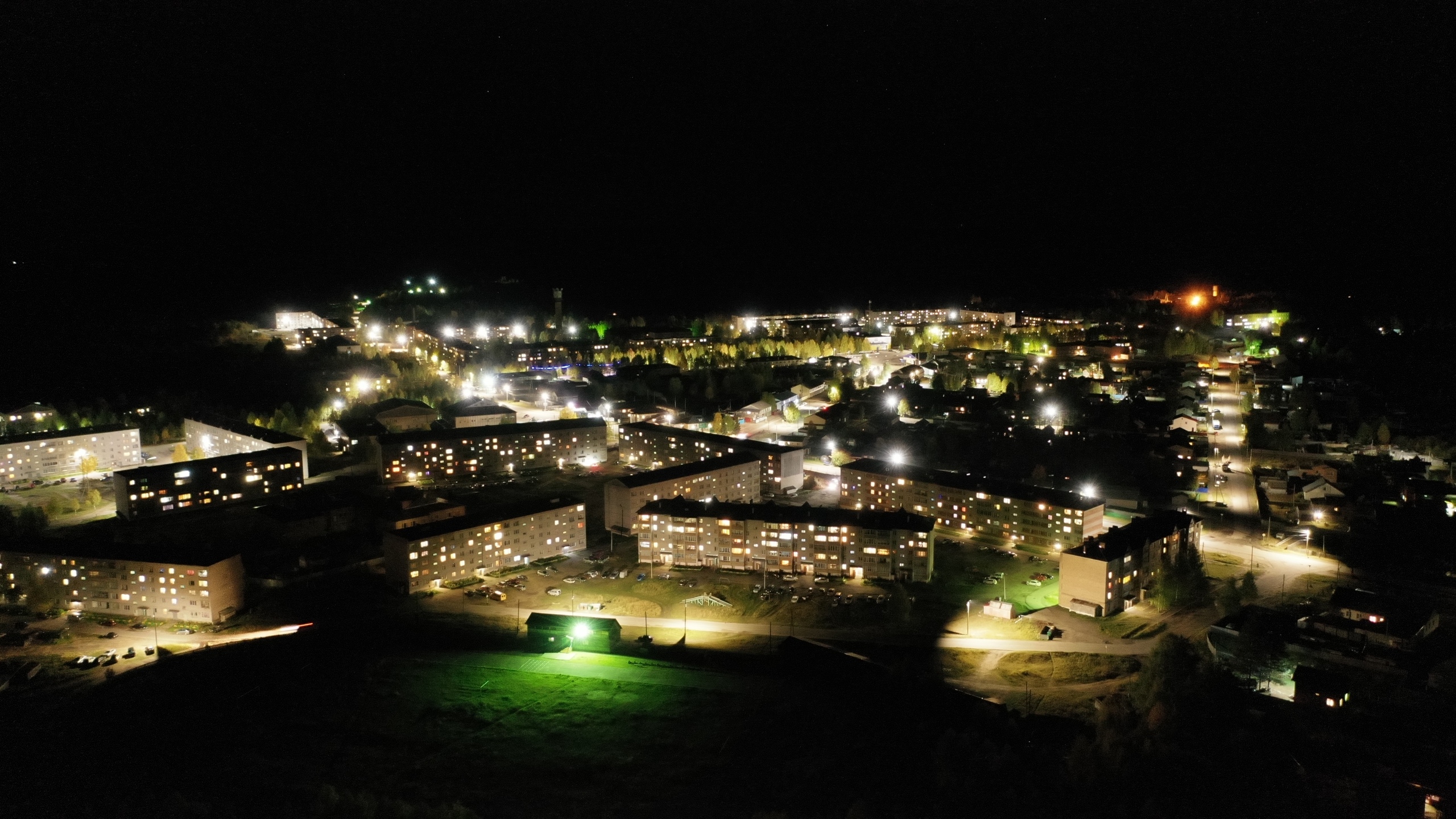 Официальный сайт администрации МО ГП «Усогорск» – usogorsk-adm.ru
Спасибо за внимание